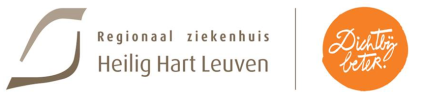 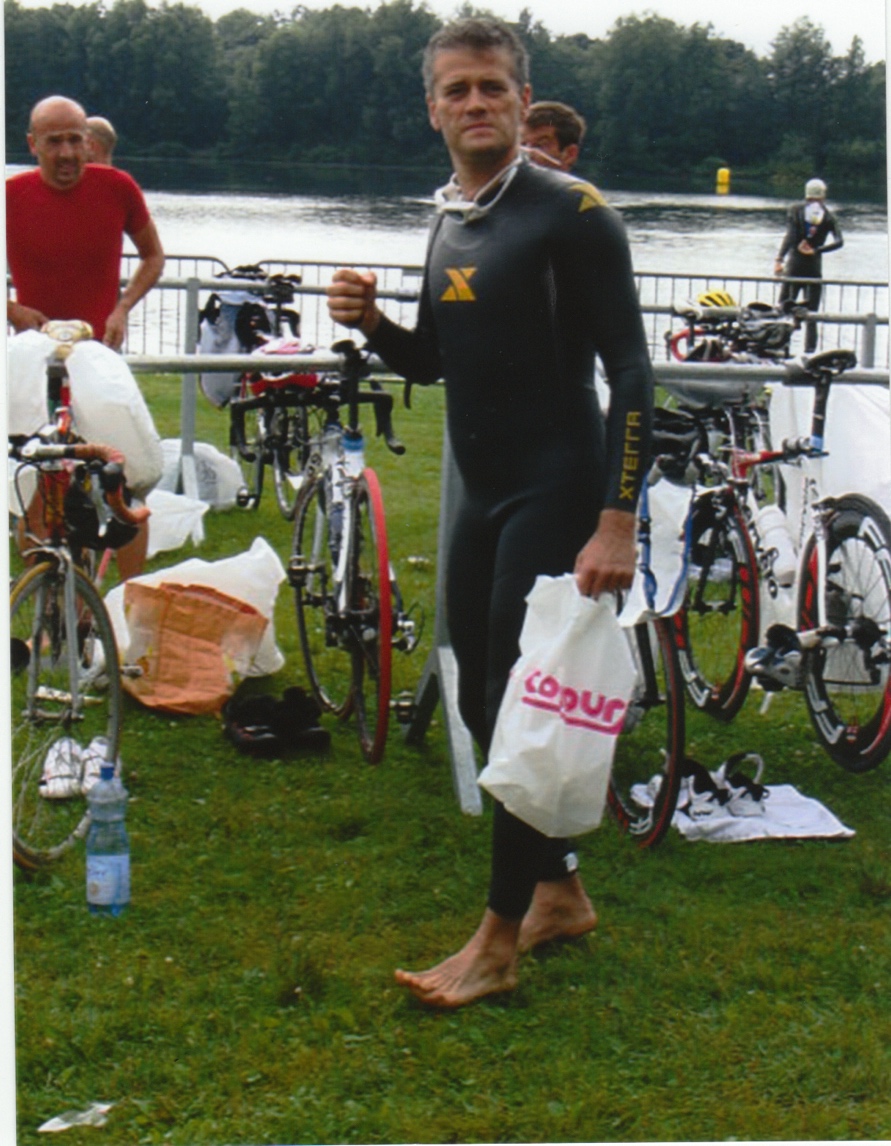 Dr. Rik Celen
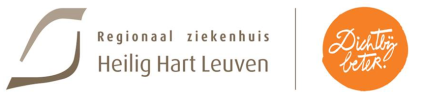 SPORTPARADOX”
Sporten en cardiovasculaire gezondheid
Dr. Rik Celen
Oorzaak dood
CHD mortaliteit
Wat is het beste  wat  we kunnen doen voor   onze gezondheid? %  met  gunstig effect..
%
Blauw R/
Groen ?
Exercise/ wandelen 30-45 min 3 x week
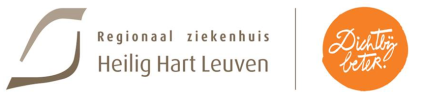 490 BC Philippides 40 km  Athene -Marathon. ‘Wees blij! We hebben gewonnen!’ “Neinikekamen”  
Gunstige effecten van sport  overschaduwd door ruime aandacht  media: plotse  dood bij “gezonde” sporters, VKF..
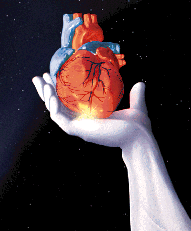 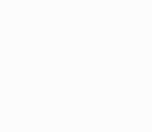 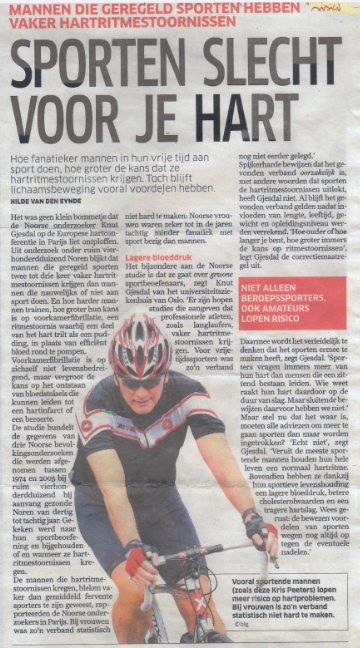 Het Nieuwsblad
5/9/2011
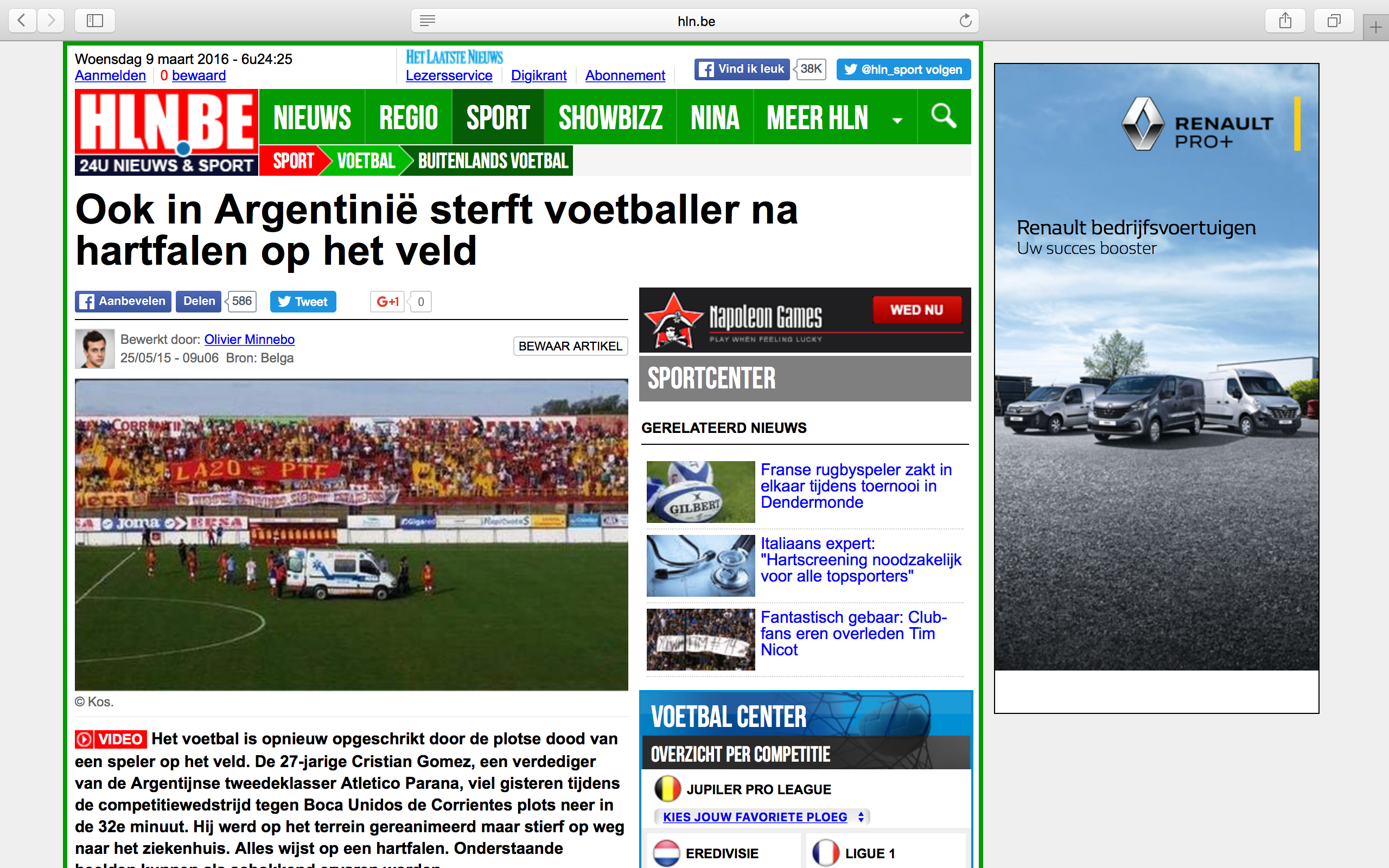 SPORTCARDIOLOGISCH ADVIES, WAAROM?“DE SPORTPARADOX”
Mannelijke  “elite” aerobe atleten leven gemiddeld langer
Voorkamerarrhytmieën komen meer voor bij aerobe atleten
De incidentie van ‘plotse dood’ is omgekeerd evenredig met de dagelijkse fysieke activiteit 
‘Plotse dood’ komt meer voor tijdens fysieke activiteit
Wat bevelen we onze patienten aan ?
Teramoto en Bungum : Review :Mortality and  longevity of elite athletes Journal of Science and Medicine in Sport 2010 (2010) 410–416
Mannelijke Elite Atleten leven langer…
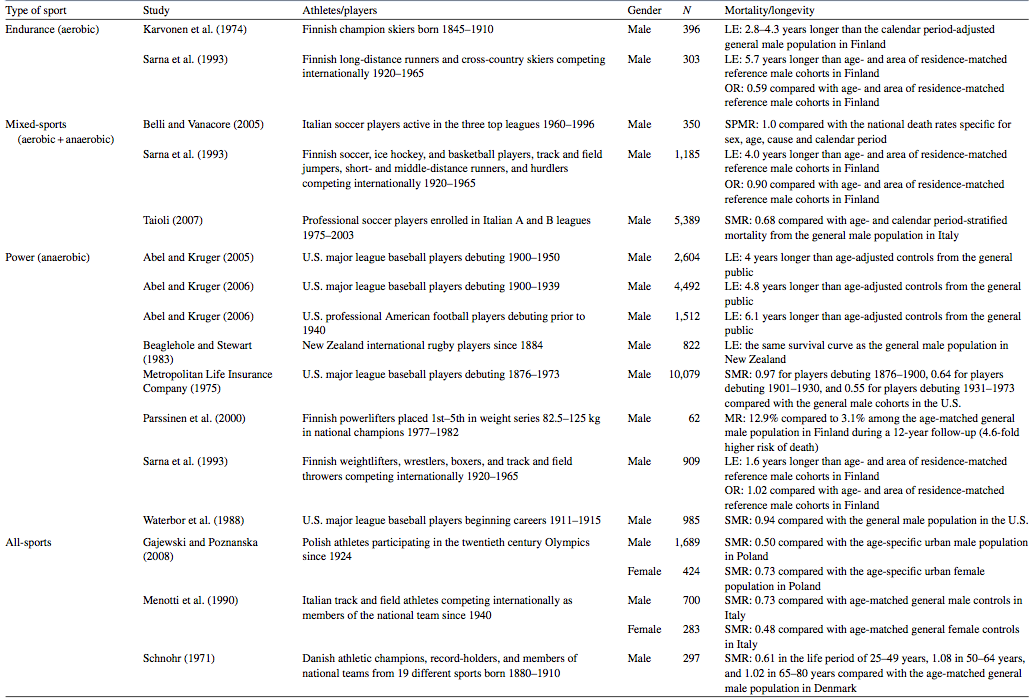 Franse wielrenners deelgenomen aan ronde van Frankrijk 1947-2012 (29,07% totaal deelnemersveld)
26 % overleden : 41 % minder in vergelijking met algemene populatie
De incidentie van mortaliteit  of “ plotse dood” is omgekeerd evenredig met de dagelijkse fysieke activiteit
Aerobic Center longitudinal Study
:
Voorkamerarrhytmieen  komt meer voor bij aërobe getrainde  atleten
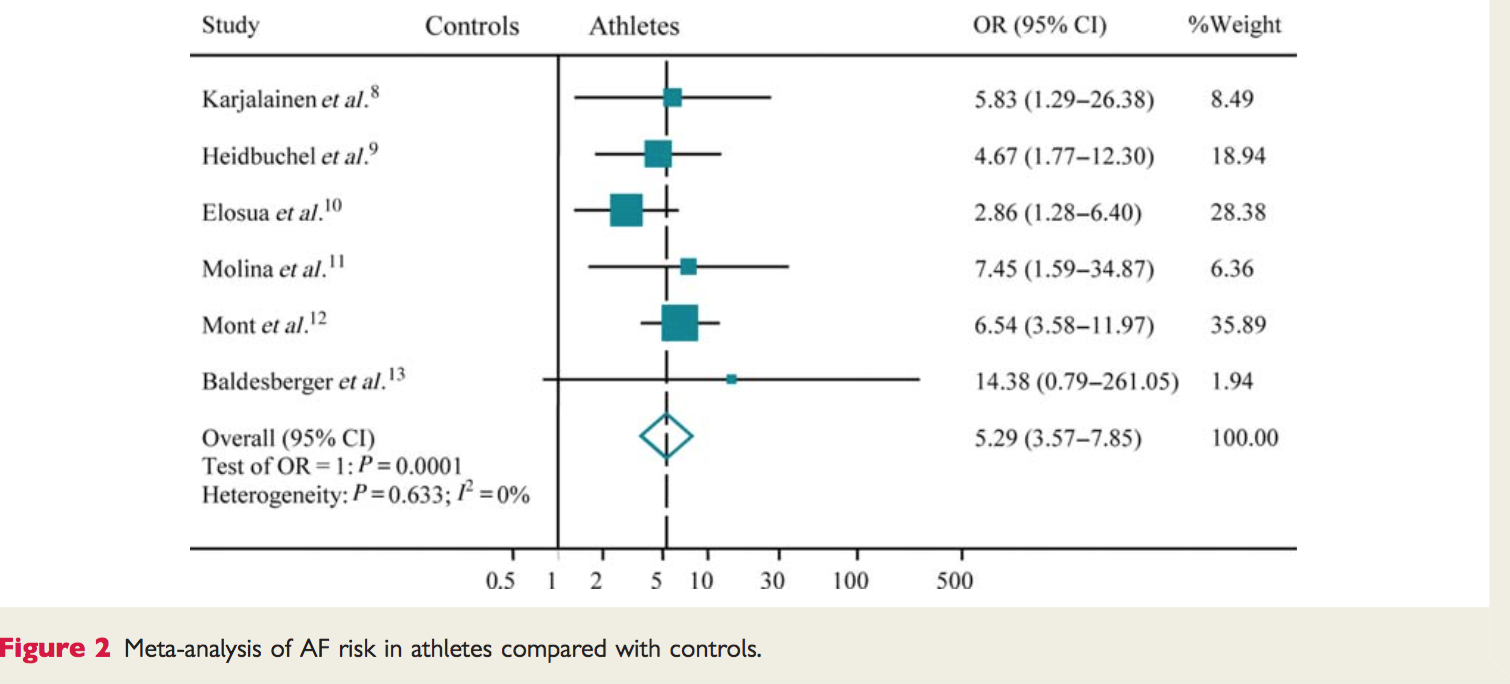 Osaka Health survey : wandelen naar het werk vermindert kans op hoge bloeddruk
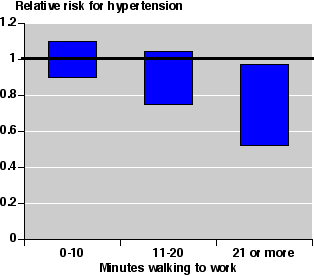 Hypertension Risk in 85000 Men (Osaka Gas Company)
23 sex-specific cohorts of physical activity or fitness (representing 1325004 person-years of follow-up)
SEDENTAIR
ACTIEF EN TRAINEN
BEWEGEN
TRAINEN
WILLIAMS, P. T. Physical fitness and activity as separate heart disease risk factors: a meta-analysis. Med. Sci. Sports Exerc., Vol. 33, No. 5, 2001,
Fysieke activiteit, fitness, en CVR
WILLIAMS, P. T. Physical fitness and activity as separate heart disease risk factors: a meta-analysis. Med. Sci. Sports Exerc., Vol. 33, No. 5, 2001
Mayerburg et al., circulation 2007, 116:2616-2626
Cardiovasculaire mortaliteit
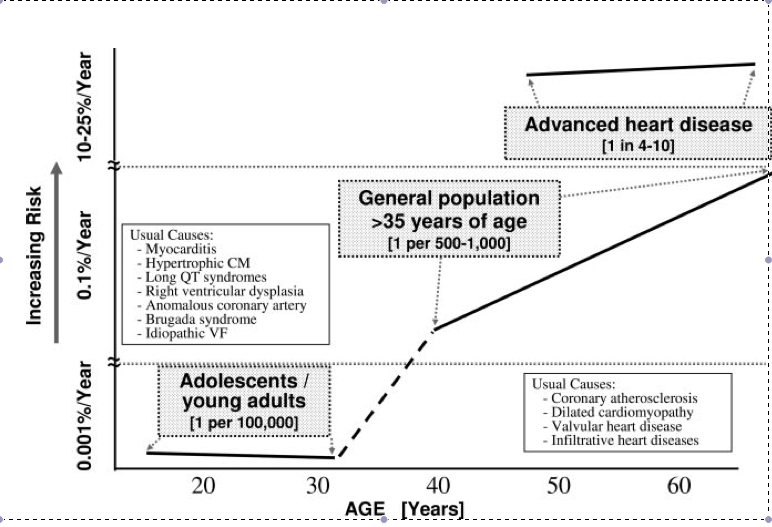 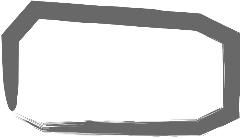 Plotse dood komt meer voor tijdens fysieke activiteit
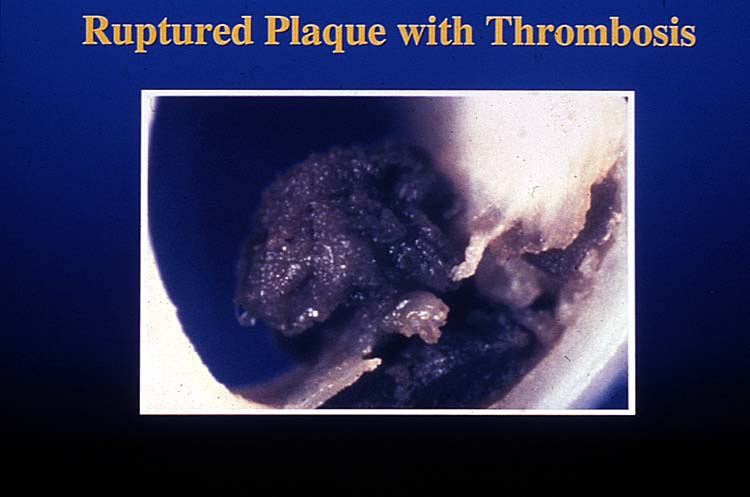 >35
Sportcardiologische aanbevelingen >35
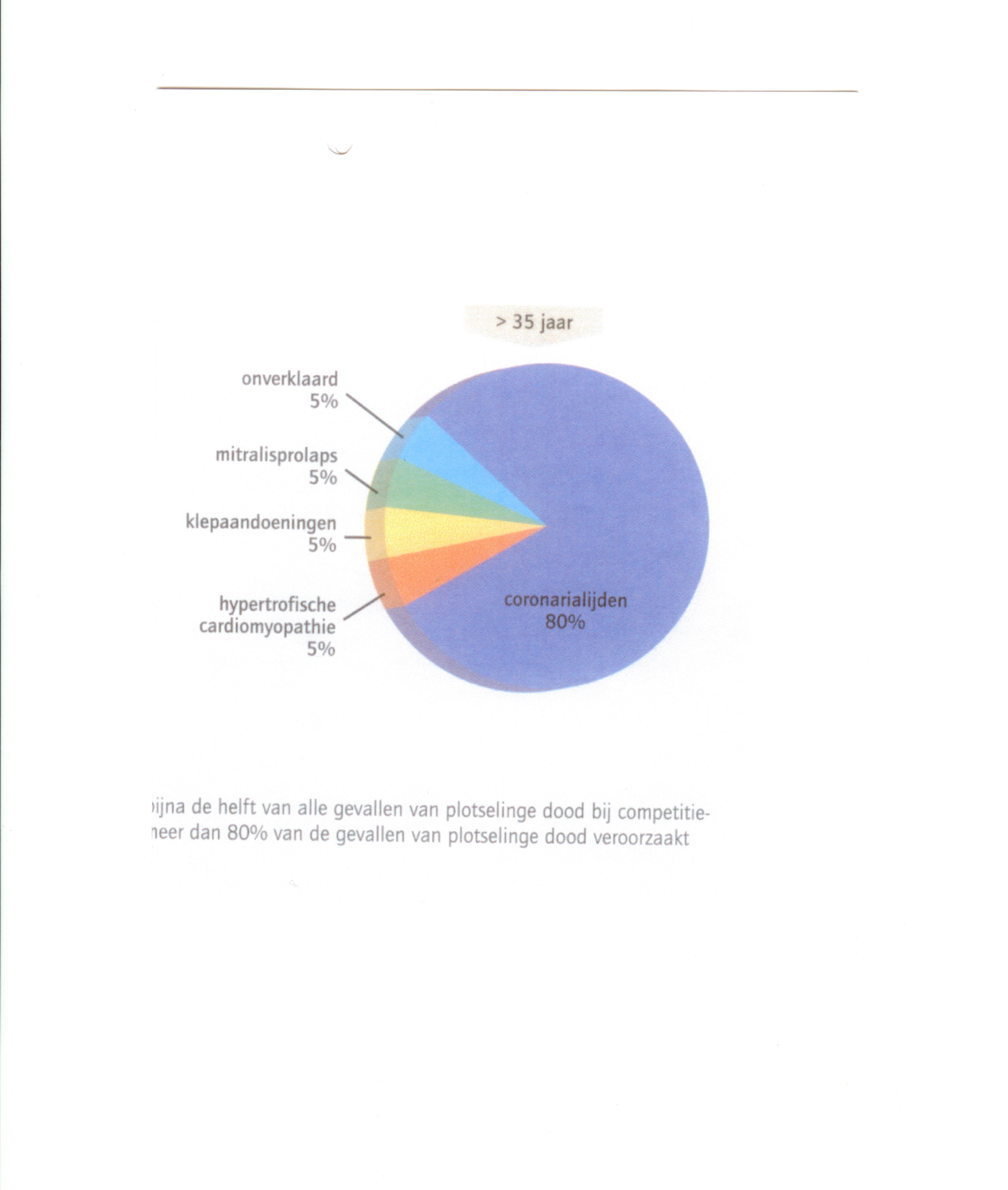 Anamnese
KO
Stress test
Sportcardiologische aanbevelingen<35 j
ESC/(AHA ) IOC/ SKA artsen
(Lausanne protocol)
Vragenlijst en anamnese www.sportkeuring.be
KO
Rust EKG
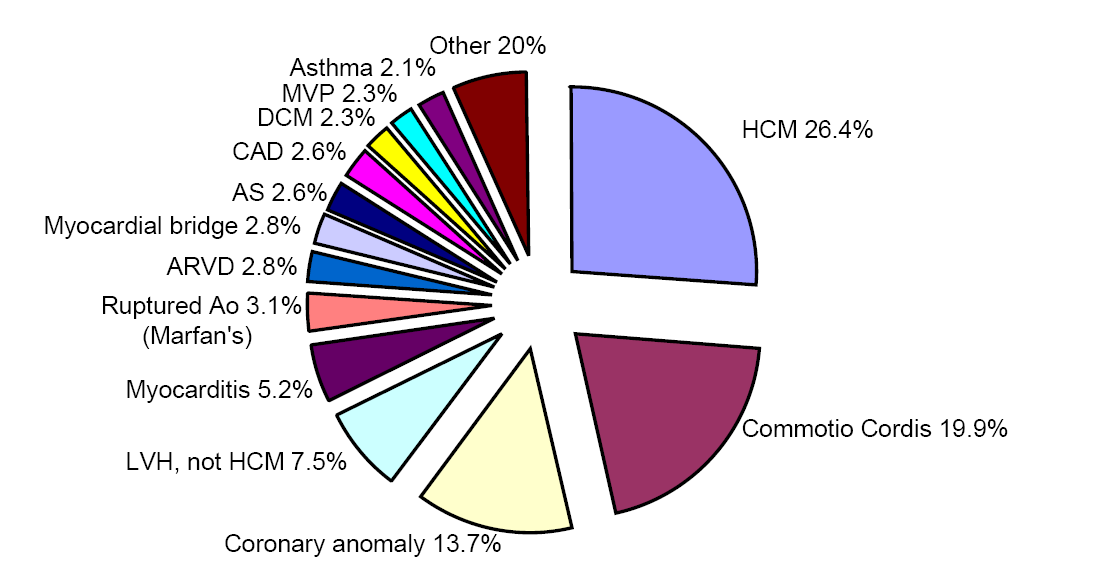 tekst
Mason, PK and Mounsey JP
Common Issues in Sports Cardiology
Clin Sports Med 2005. 24, 463-476
CARDIALE OORZAAK VAN SCD<35
Structurele Functionele Afwijkingen
Hypertrophic Cardiomyopathy
Arrhythmogenic Right Ventricular Cardiomyopathy/Dysplasia
Coronary Artery Abnormalities
Marfan Syndrome with aortic dissection
Valvular Disease
Transmembraanionenstoornissen
Accessory pathway mediated tachycardia – Wolff-Parkinson-White
Long QT Syndrome
Short QT Syndrome
Brugada Syndrome
Primary/idiopathic ventricular tachycardia/fibrillation
Verworven
Commotio Cordis
Atherosclerotic Coronary Artery Disease
Drug Abuse
SCD :PRIMAIRE RITMESTOORNIS
Primary
VF
8%
Torsades
de Pointes
13%
Bradycardia
17%
VT
62%
Adapted from Bayés de Luna A.  Am Heart J. 1989;117:151-159.
Mechanisme van plotse dood
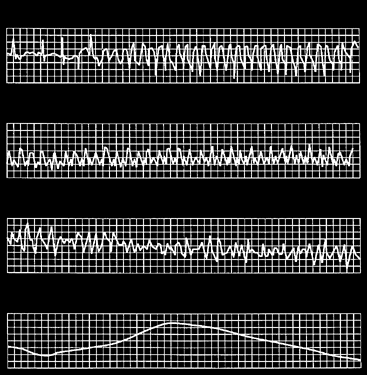 6:02 AM
Holter Restratie van ventrikeltachycardie, ventrikel fibrillatie en uiteindelijk asystolie
6:05 AM
Kennis  BLS / ALS
Automatische defibrillatoren
6:07 AM
6:11 AM
BELANG VAN GOEDE ANAMNESE
26/9/2004
22 jarige veldrijder Tim Pauwels zakte tijdens veldrit in Erpe Mere in elkaar
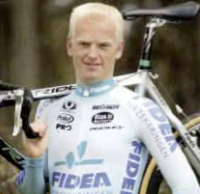 Tim Pauwels was veertien dagen eerder in Essen al eens gevallen nadiat alles zwart voor zijn ogen werd
Aanbevelingen  Europa : Rust ECG  (is geen “gerust” EKG)
Domenico Corrado, MD, PhD,*
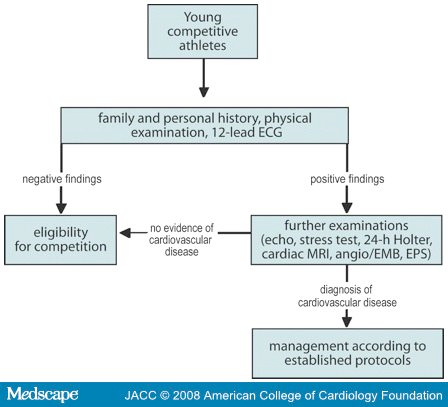 -
+
-
+
Effect of specific sports training on LV cavity dimension or wall thickness in elite athletes, representing 27 different sporting disciplines.
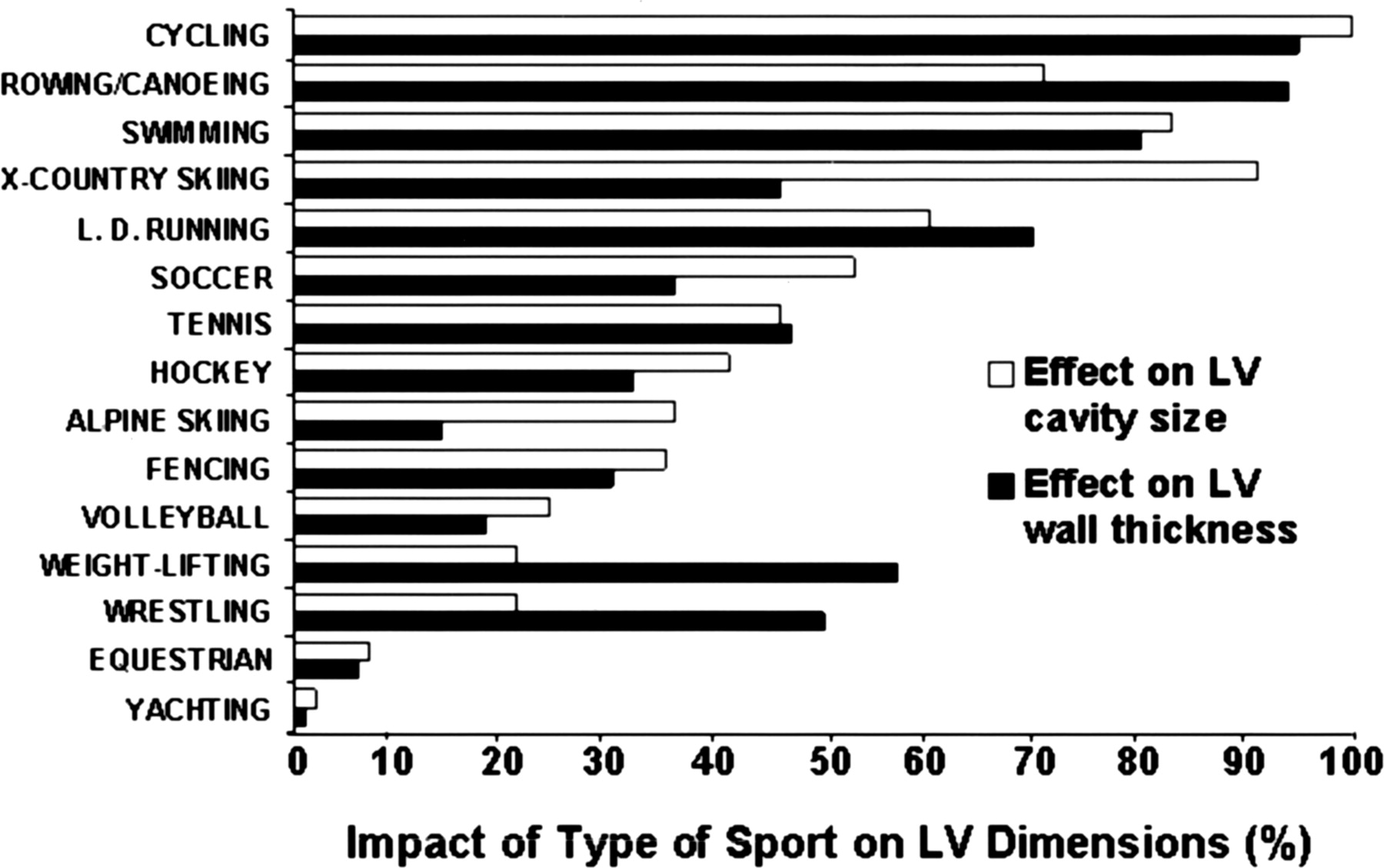 Barry J. Maron, and Antonio Pelliccia Circulation. 2006;114:1633-1644
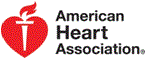 Copyright © American Heart Association, Inc. All rights reserved.
[Speaker Notes: Figure 2. Effect of specific sports training on LV cavity dimension or wall thickness in elite athletes, representing 27 different sporting disciplines. X-Country indicates cross-country; L.D. Running, long-distance running.]
Sporthart
herkent in de 19de eeuw : langlaufers hebben een groter hart
CO=HR x SV
De atleet verbetert CO door verhoging SV
Fysiologische hypertrofie – stijging in  LV massa door herhaalde training

De hartcaviteiten dilateren minder dan de spiermassa
Door stopzetten training doet LV massa weer afnemen (DD met hypertrofische cardiomyopathie
Hypertrofische cardiomyopatie
1/3  SCD (USA)
Incidentie 1:500 algemene populatie
Primaire familiale aandoening met asymmetrische hypertrofie zonder dilatie  vanLV
Obstructief v Non-Obstructief 
95% HCM abnormal EKG
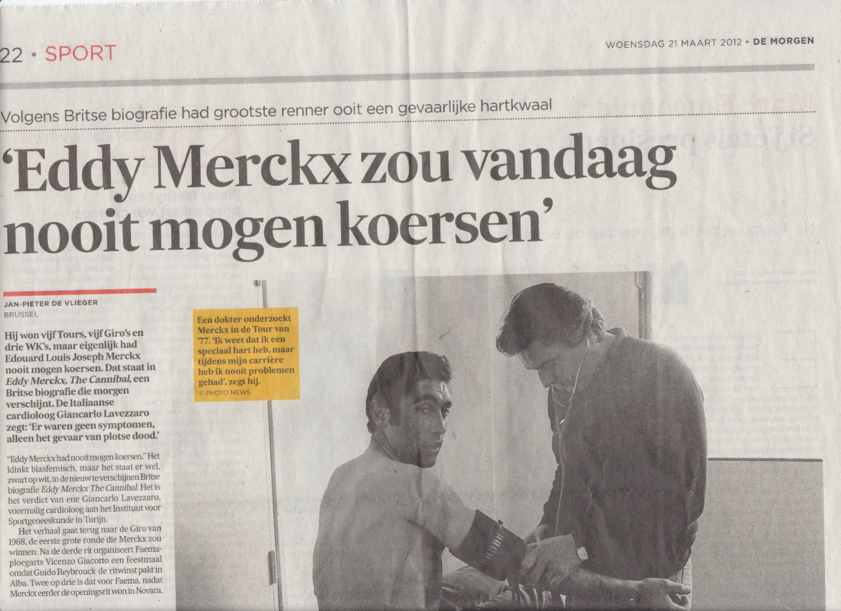 De Morgen
Seatle criteria
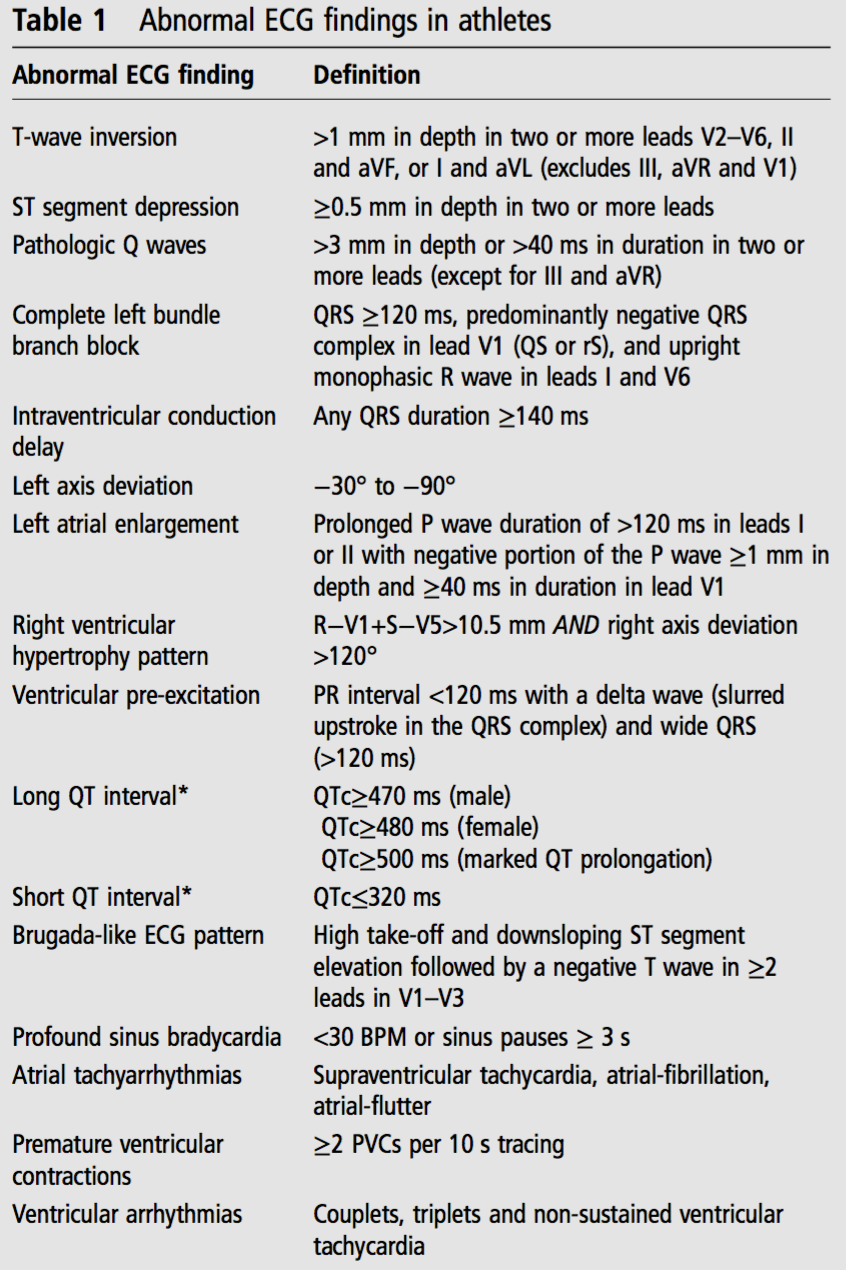 Sporthart
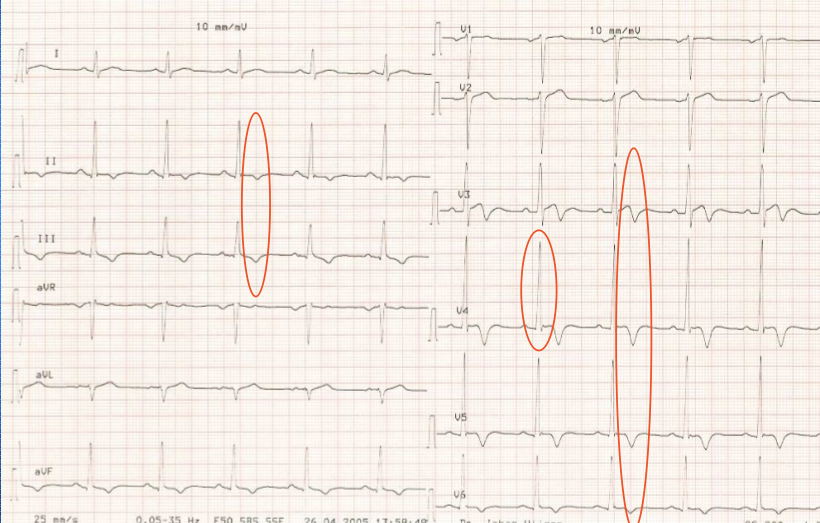 LV hypertrofie
Aritmogene rechter ventrikel dysplasie (ARVD)
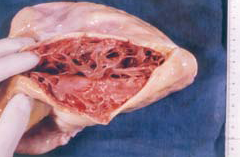 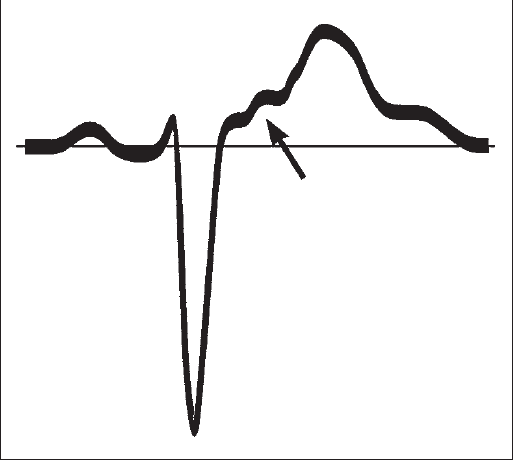 “Triangel of dyplasie “: endomyocardium vervangen door Vet.
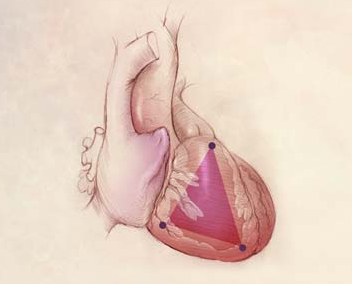 Epsilon wave – a late positive deflection in the terminal QRS complex
Anderson EL. Arrhythmogenic Right Ventricular Dysplasia Am Fam Physician.  2006;73:1391-8
Aritmogene rechter ventrikel dysplasie (ARVD)
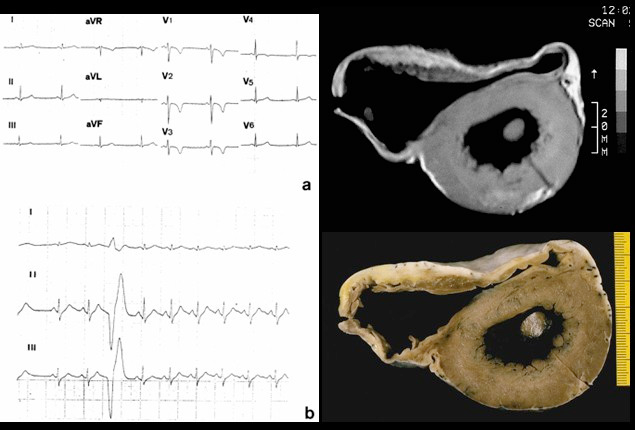 Brugada : ST elevatie
WPW
Sportparadox
Sporten lage en hoge intensiteit is goed voor CV mortaliteit, meest uitgesproken winst bij matige training
Pre sport testing meest effectief >35j en risicofactoren
Belang van  trainingsadvies door erkende inspanningsfysiologen juist vooral voor risicopopulatie
Toekomst met  data verzamelen met  hulpmiddelen met apps en wearables
Rust ECG: bij twijfel  mail  naar cardioloog
Wearables data
WAT MOETEN WE ONZE PATIENTEN AANBEVELEN ?
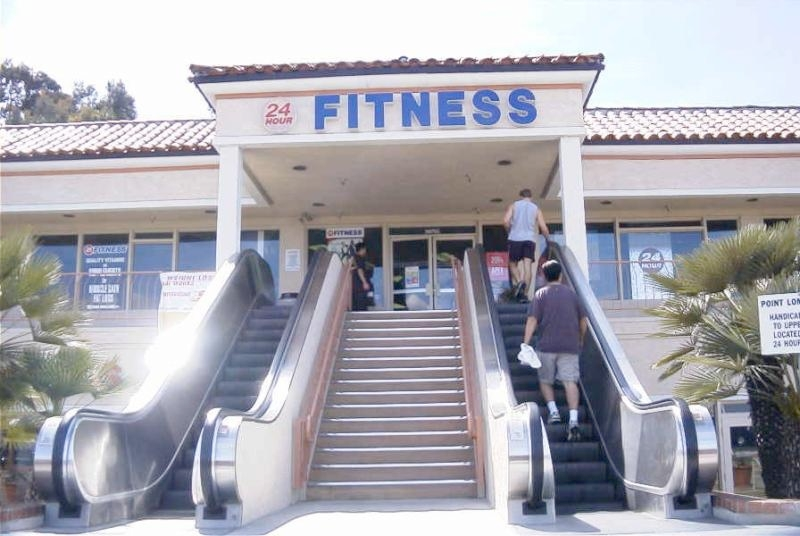 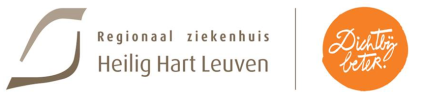 Aanbevelingen allen
Matige aerobe training  3 X 50 min  per week=150 min
			of
Intense aerobe training 3 X 25 min per week =75 min
                               en 
		2 dagen per week weerstandstraining (HIT)
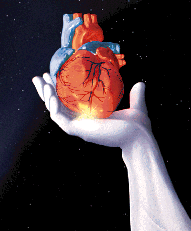 Toelichting
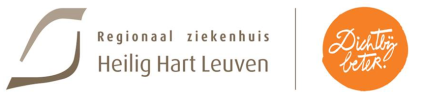 Aanvevelen
Aanbevelingen patienten met risicofactoren of secundaire preventie
matige of intense aerobe training 40 minuten 4 x week 

Oordeelkundig verwijzen naar inspanningsfysioloog/sportarts/cardioloog

Sec preventie  : Geen HIIT training (High-intensity Interval training)
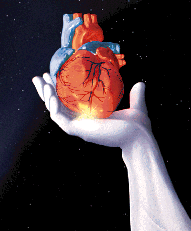 Toelichting
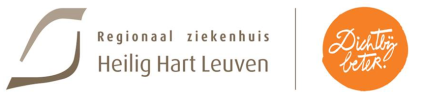 Aanbevelingen competitief sporten
< 35j ECG, KO en anamnese

> 35j Score 5 % en/of risicofactoren inspanningstest
Verwijzen naar inspanningsfysioloog/arts/cardioloog
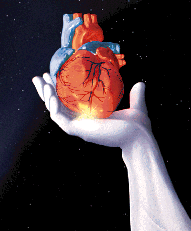 Toelichting
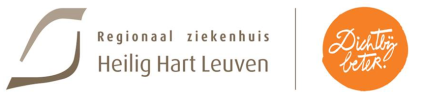 Dank voor uw aandacht
Dr. Rik Celen